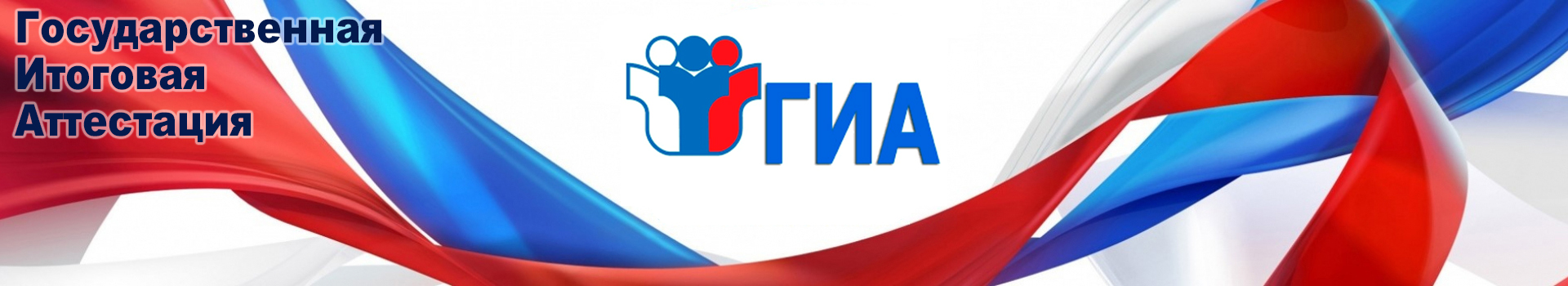 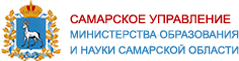 Особенности проведения экзаменов  государственной итоговой аттестации по образовательным программам основного общего образования в 2022 году








Кормишина Е.А., 
главный специалист
Самарского управления
22.03.2022
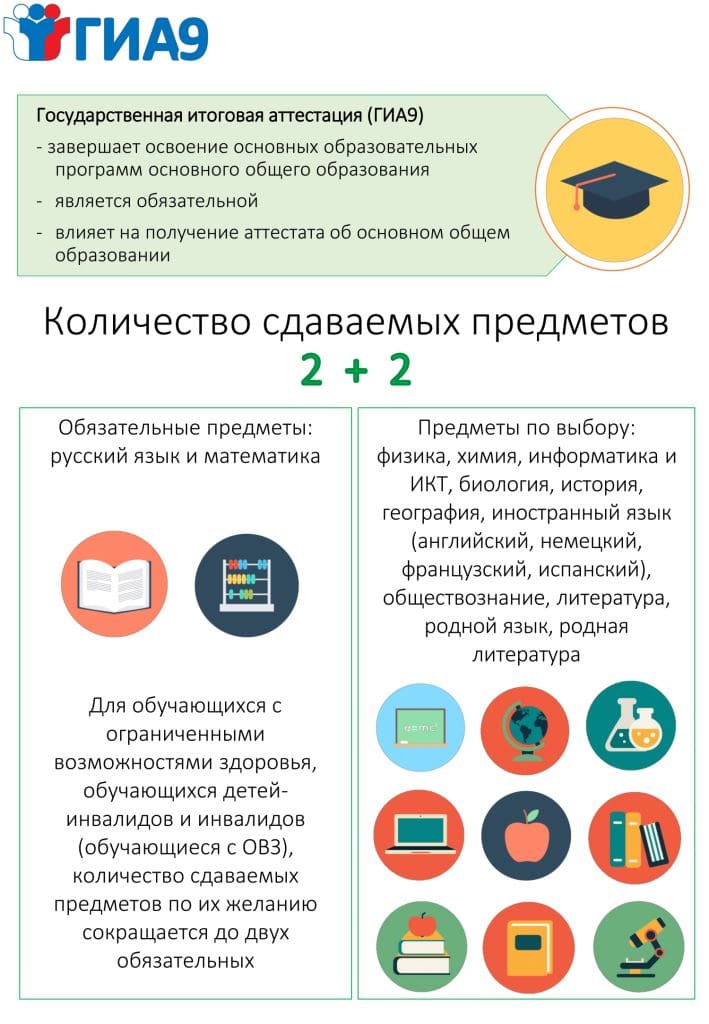 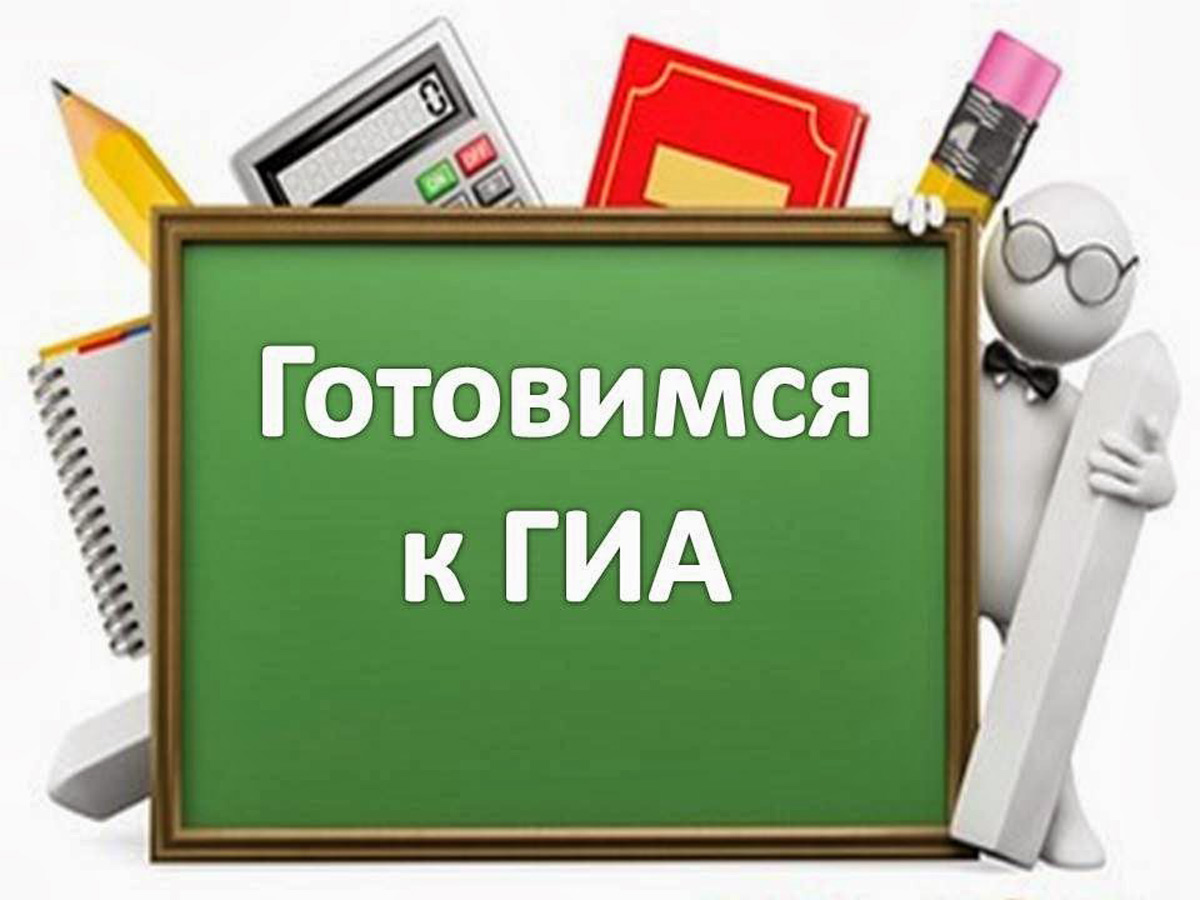 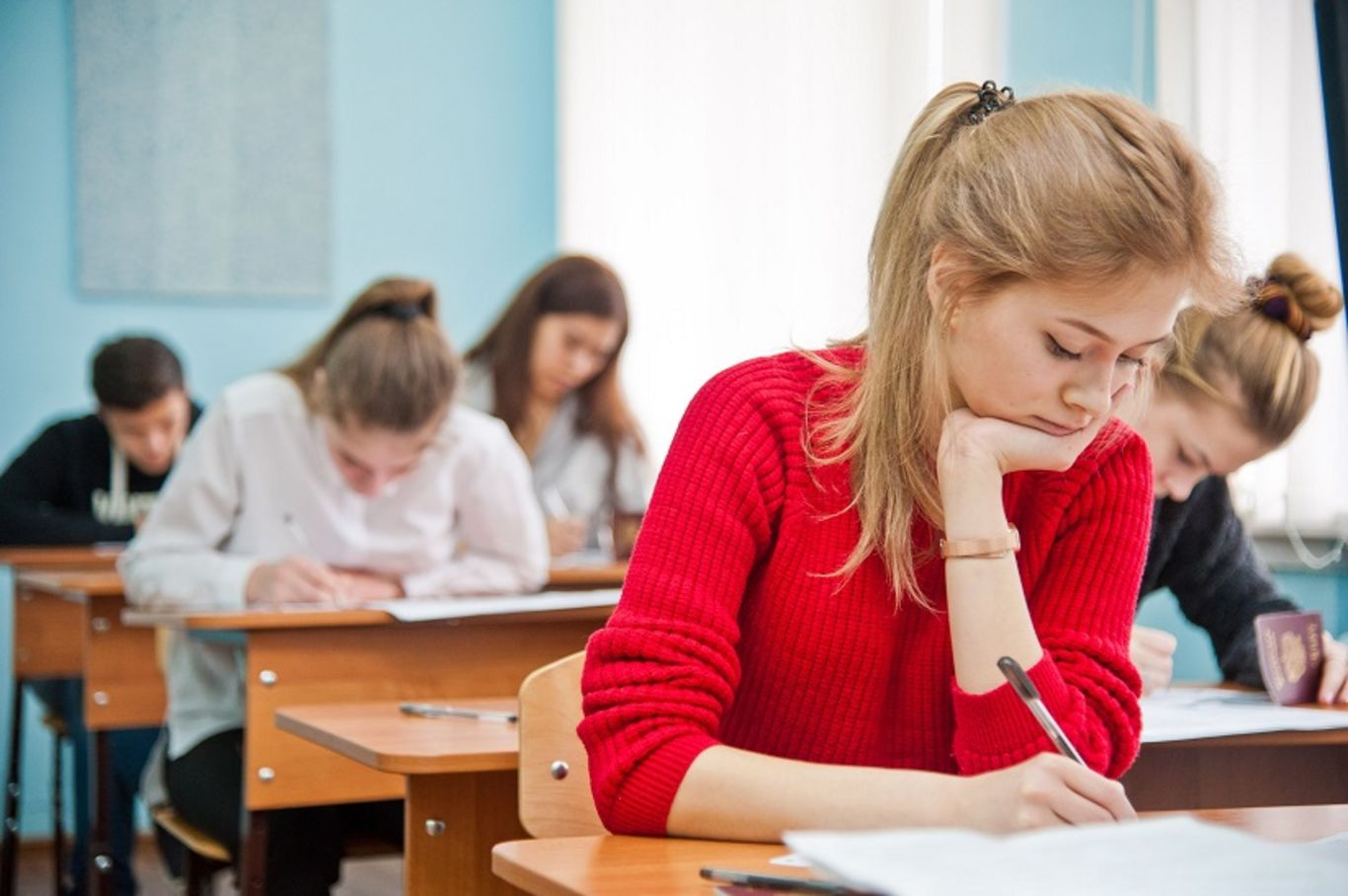 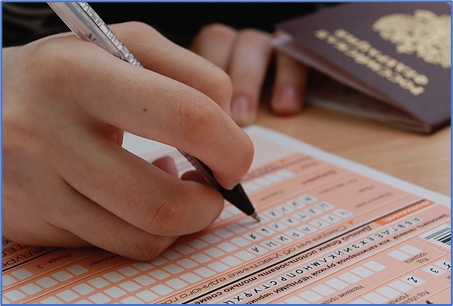 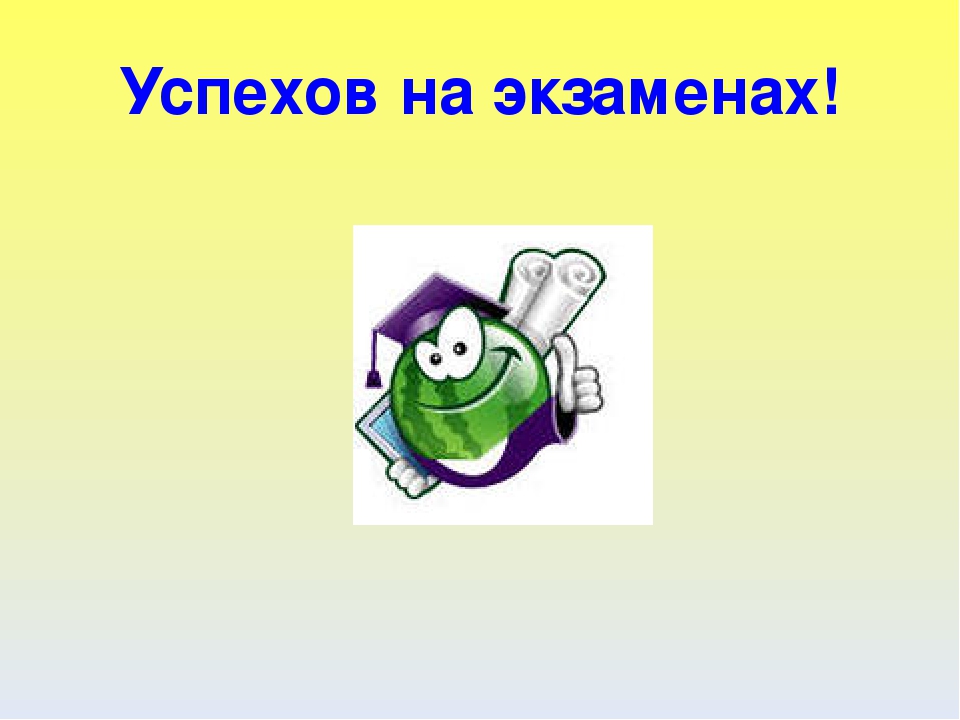 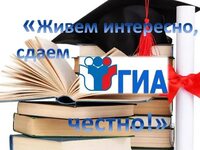 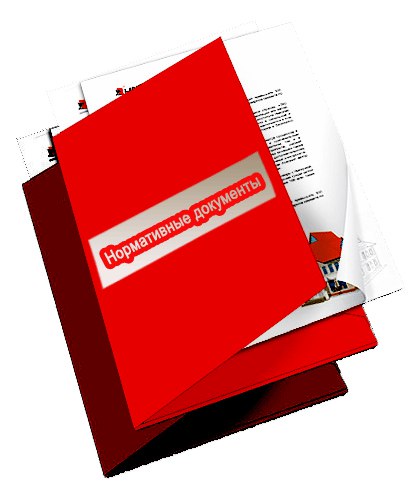 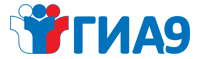 Нормативные документы
Порядок ГИА-9 (утвержден Приказом Минпросвещения России и Рособрнадзора 07.11.2018 № 189/1513).
Методические рекомендации по подготовке и проведению ГИА-9 в 2022 году (письмо Рособрнадзора от 31.01.2022 г. № 04-18).  
Расписание, продолжительность проведения ОГЭ, требования к использованию средств обучения и воспитания при его проведении в 2022 году (утверждены Приказом Минпросвещения России и Рособрнадзора от 17.11.2021 № 836/1481)- будут внесены изменения!
Расписание, продолжительность проведения ГВЭ, требования к использованию средств обучения и воспитания при его проведении в 2022 году (утверждены Приказом Минпросвещения России и Рособрнадзора от 17.11.2021 № 835/1480)- будут внесены изменения!
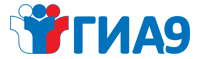 Расписание экзаменов ГИА-9 в основной период 2022 года
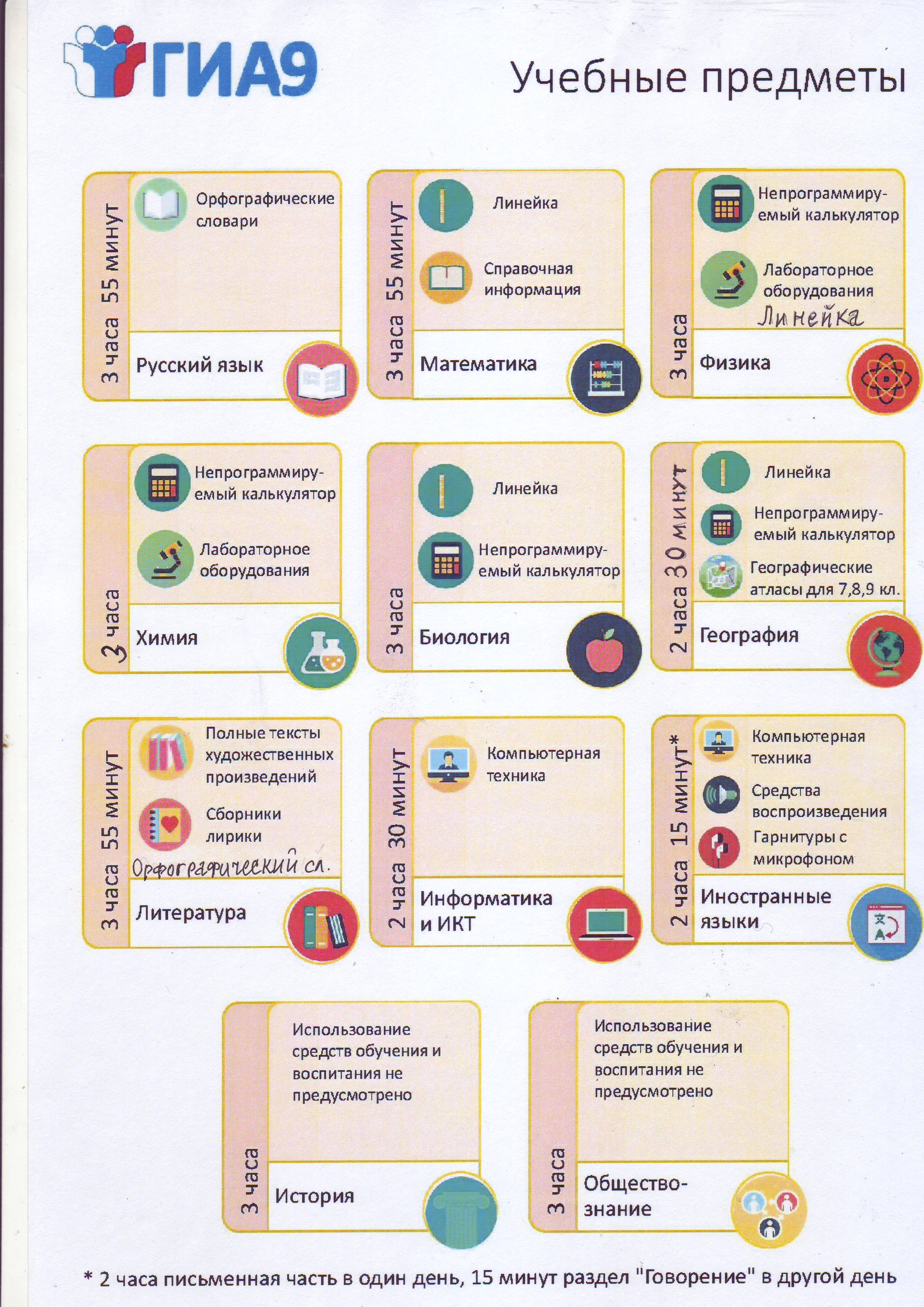 Продолжительность экзаменов ГИА-9 и разрешенные материалы
Начало экзаменов в 10.00 по местному времени
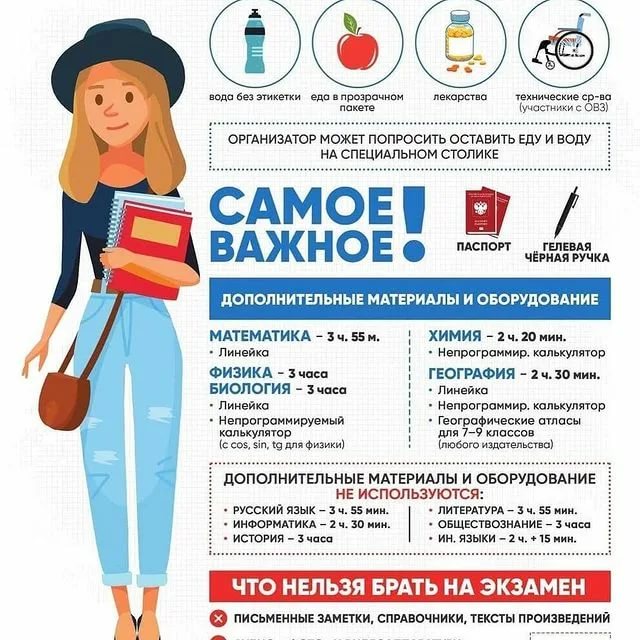 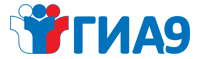 Особенности проведения экзамена по русскому языку в форме ОГЭ
Продолжительность экзамена 235 минут.
Разрешено пользоваться орфографическим словарем. 
Каждая аудитория должна быть оснащена средствами воспроизведения аудиозаписи.
КИМ состоит из трех частей, включающих в себя 
9 заданий.  
Первая часть содержит 1 задание - написание  сжатого изложения и выполняется на бланке ответов № 2, с обязательным указанием номера выполняемого задания - 1. Текст прослушивается 2 раза.
Вторая часть содержит 7 (2-8) заданий и выполняется на бланке ответов № 1.
Третья часть задание этой части выполняется на основе того же текста, который был во второй части. Участнику необходимо выбрать одно из трех предложенных заданий: 9.1, 9.2, 9.3 и дать развернутый аргументированный ответ на бланке № 2.
Диск с цифровой аудиозаписью исходного текста для написания сжатого изложения входит в комплект ЭМ, содержащихся в доставочном пакете.
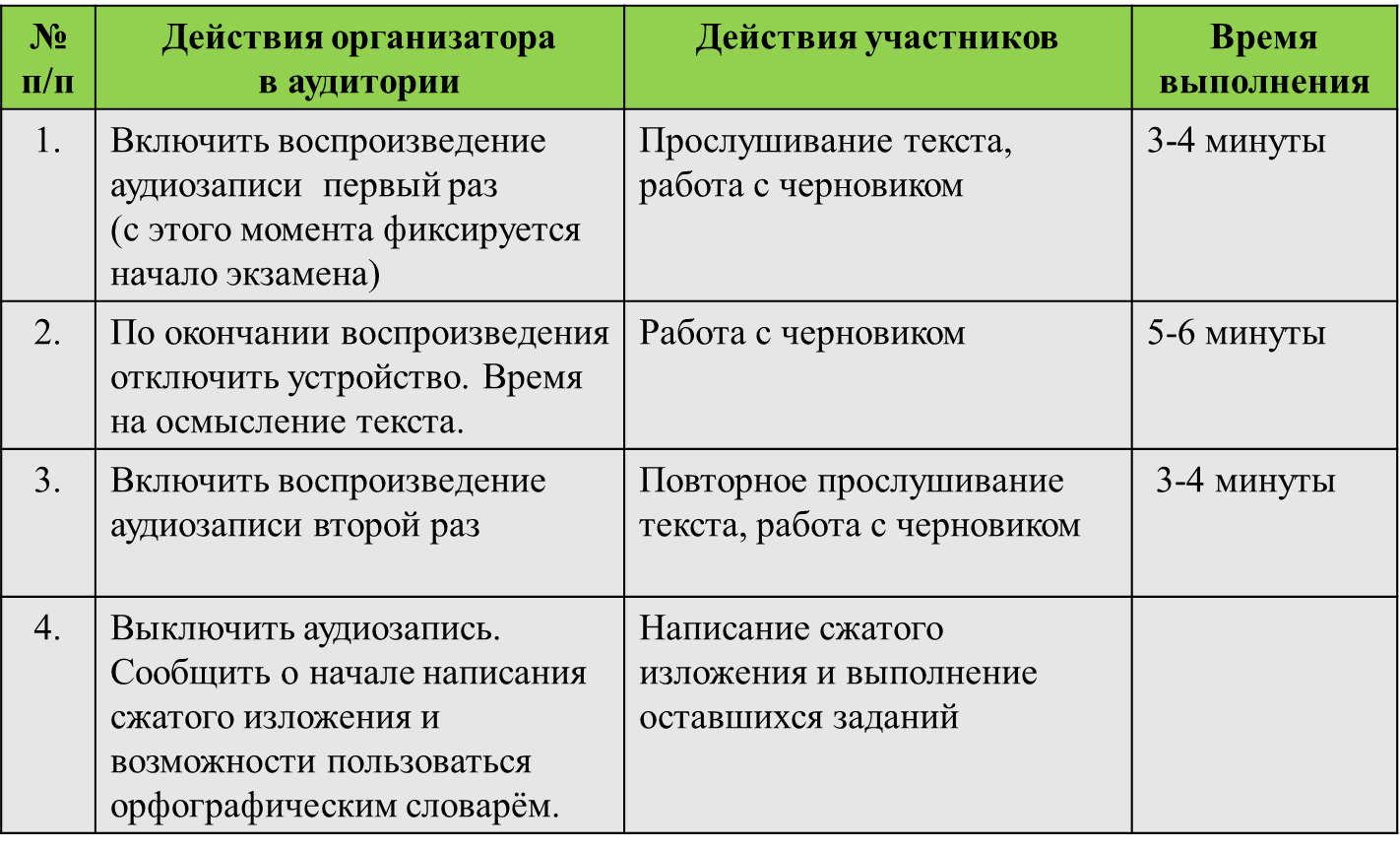 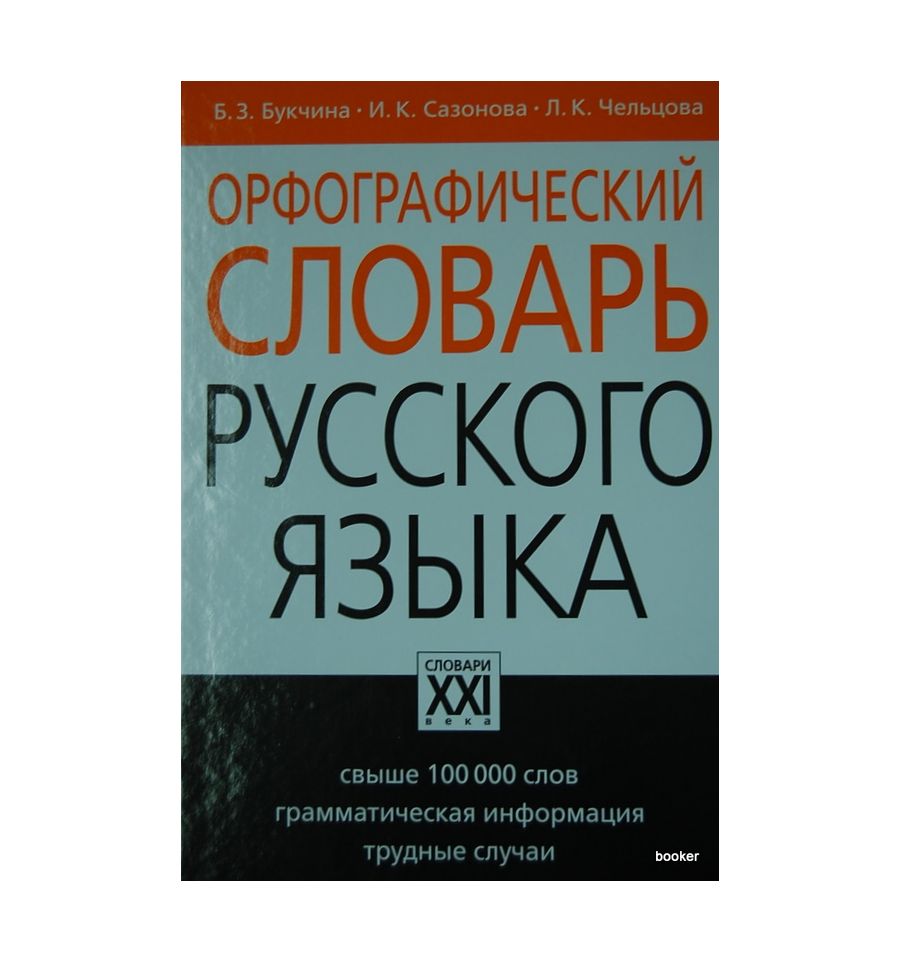 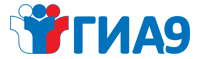 Особенности проведения экзамена по физике
Специалист  по инструктажу и лабораторным работам на каждую аудиторию проведения
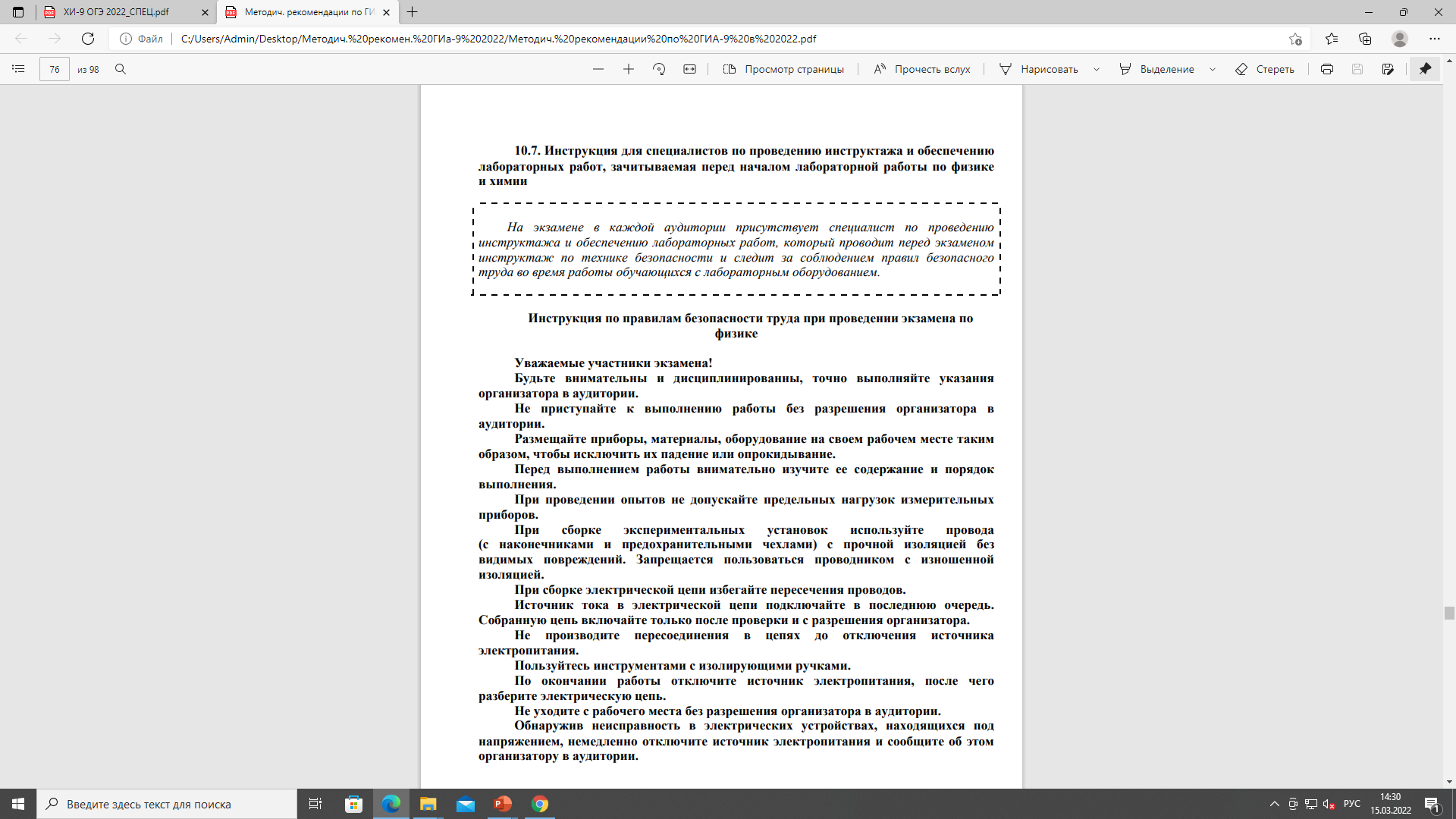 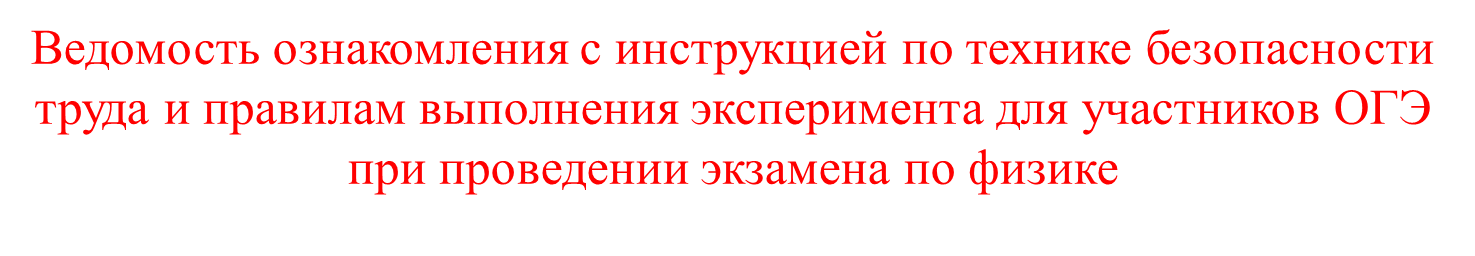 Продолжительность экзамена 180 минут.
КИМ по физике содержит 25 заданий.
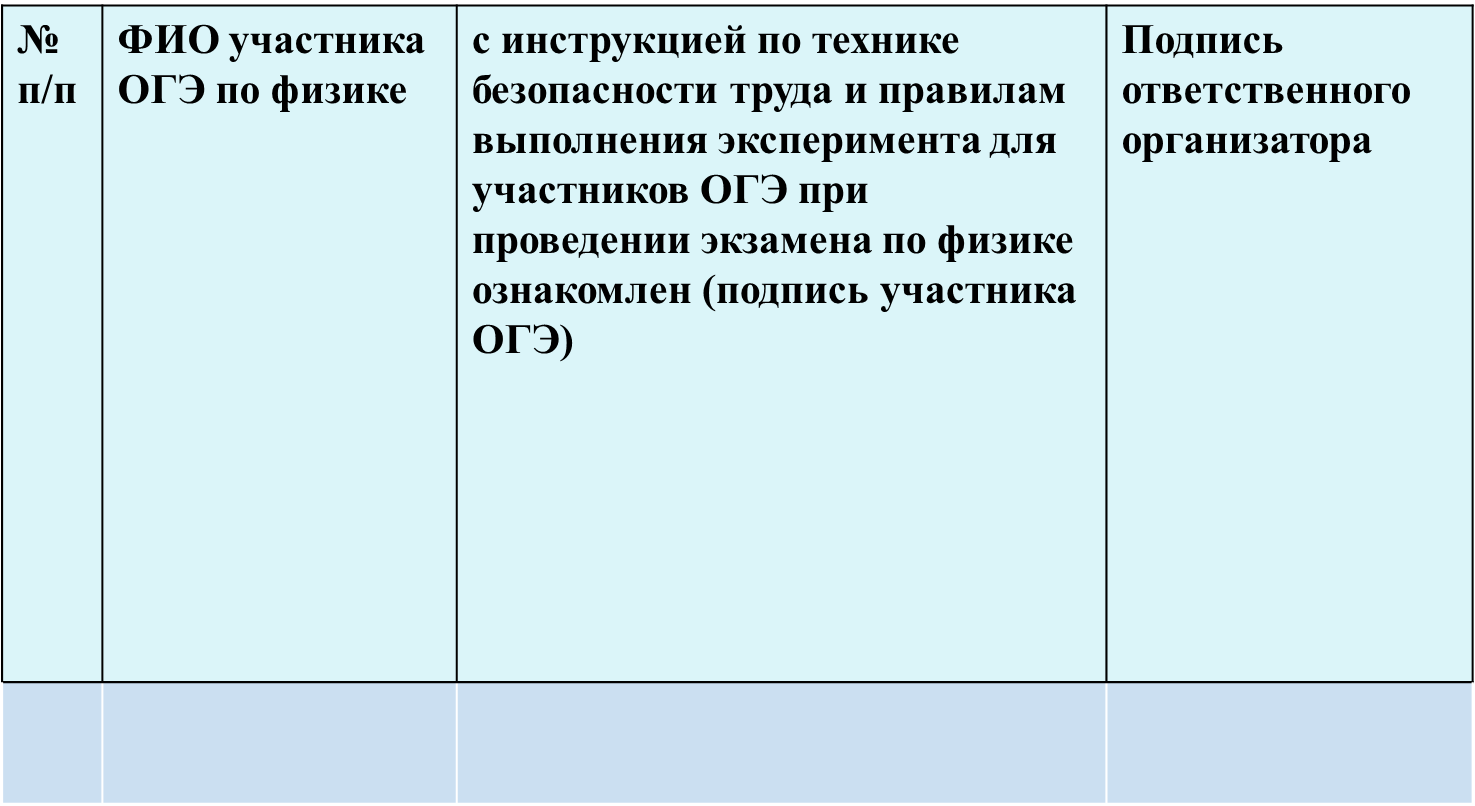 Задание 17 представляет собой практическую работу, для выполнения которой используется лабораторное оборудование.   Перед началом выполнения лабораторной работы участнику необходимо записать в бланк ответов             № 2 характеристики оборудования с указанием измерительных величин.
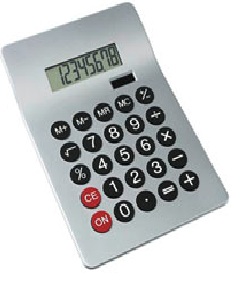 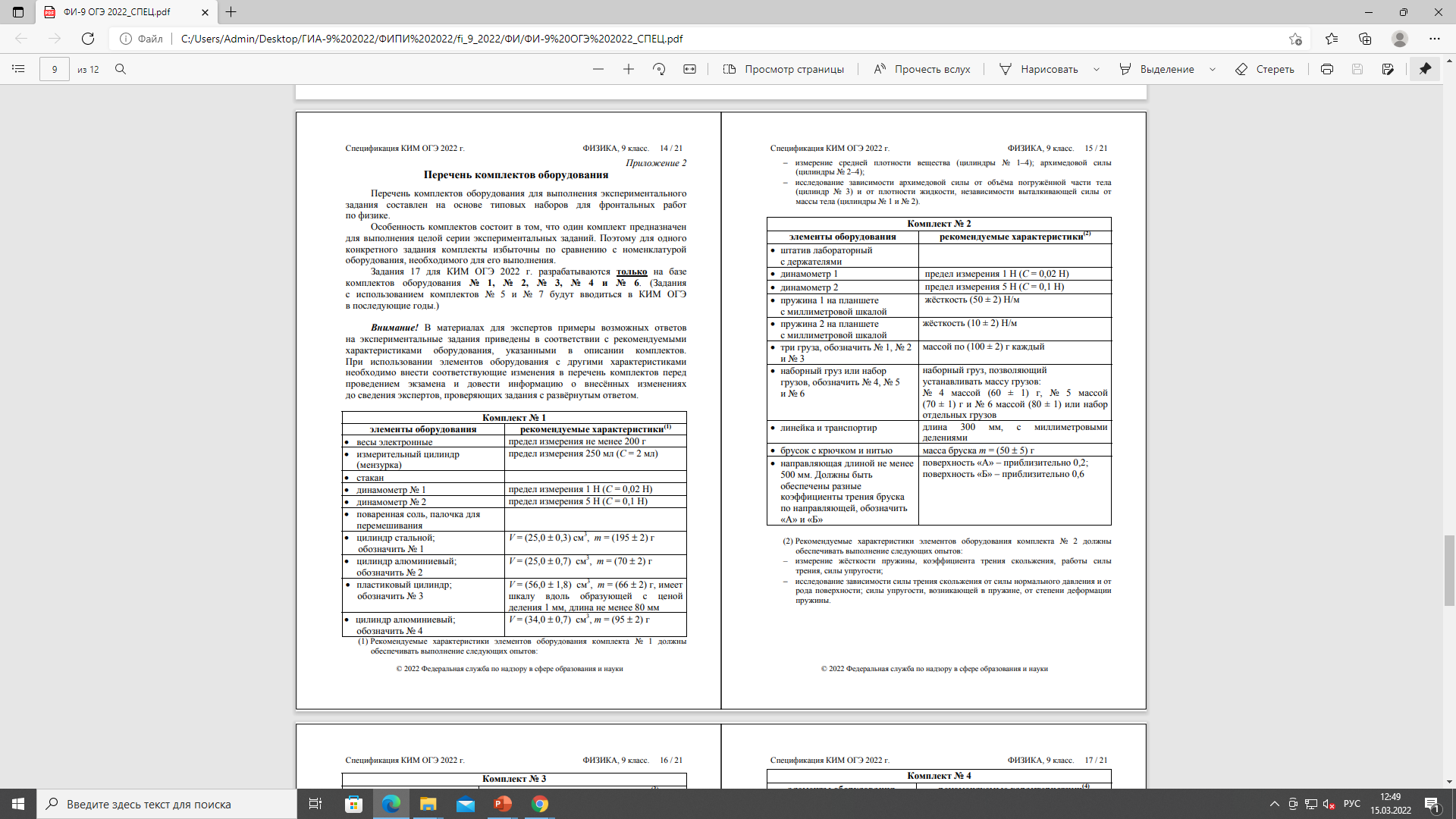 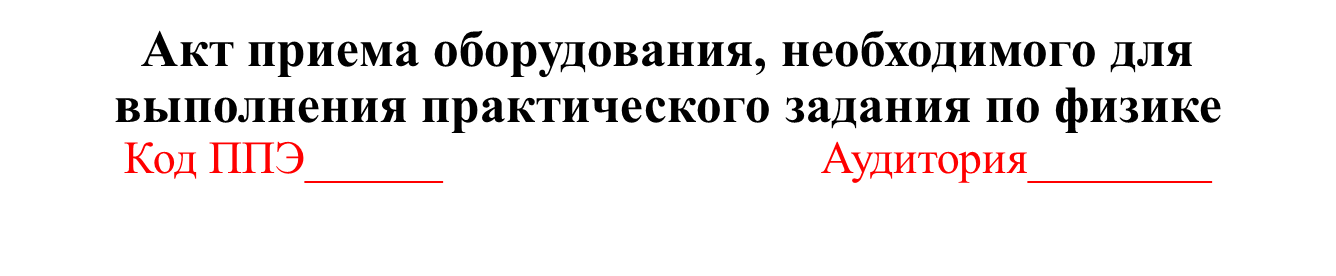 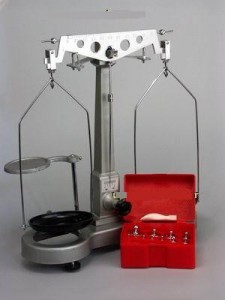 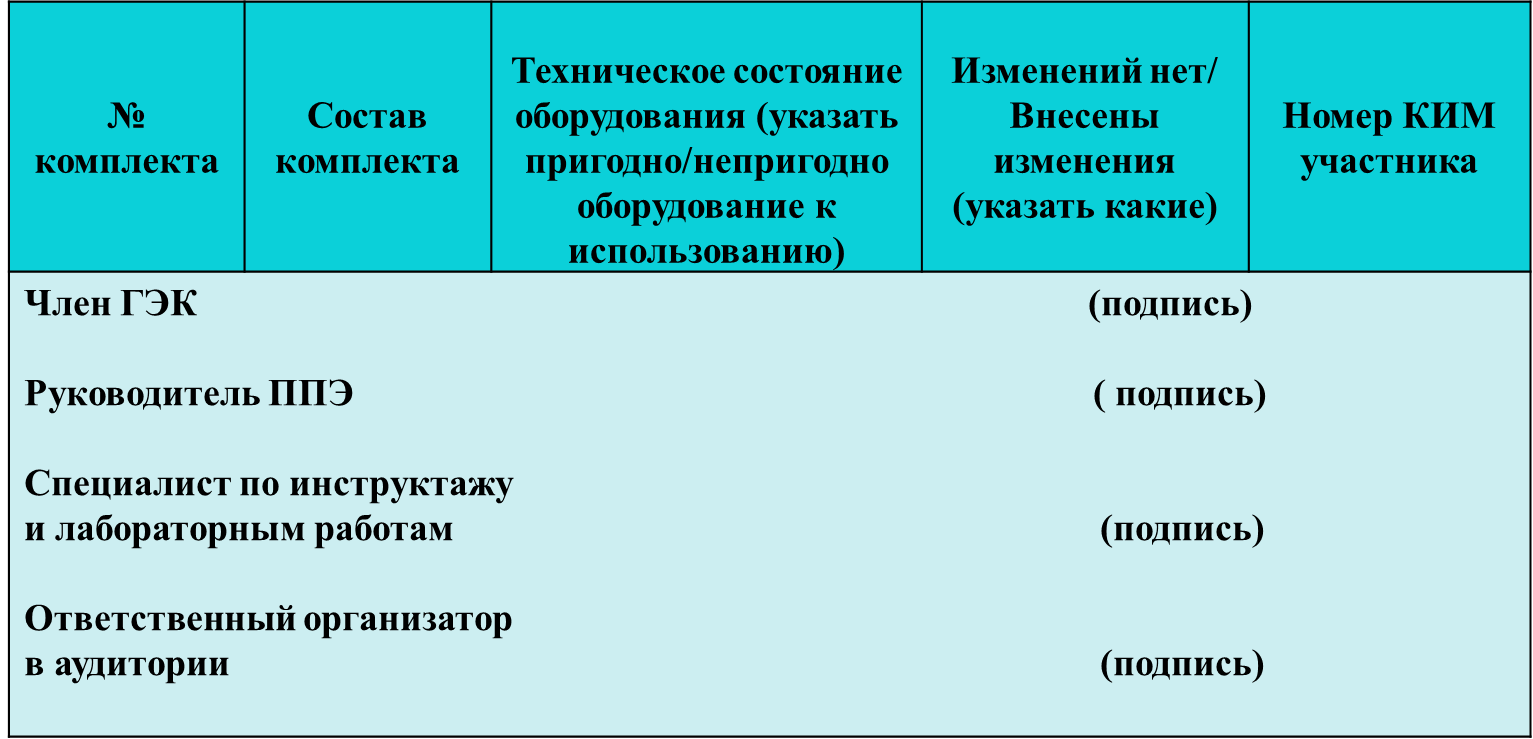 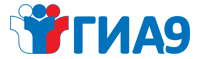 Особенности проведения экзамена по химии
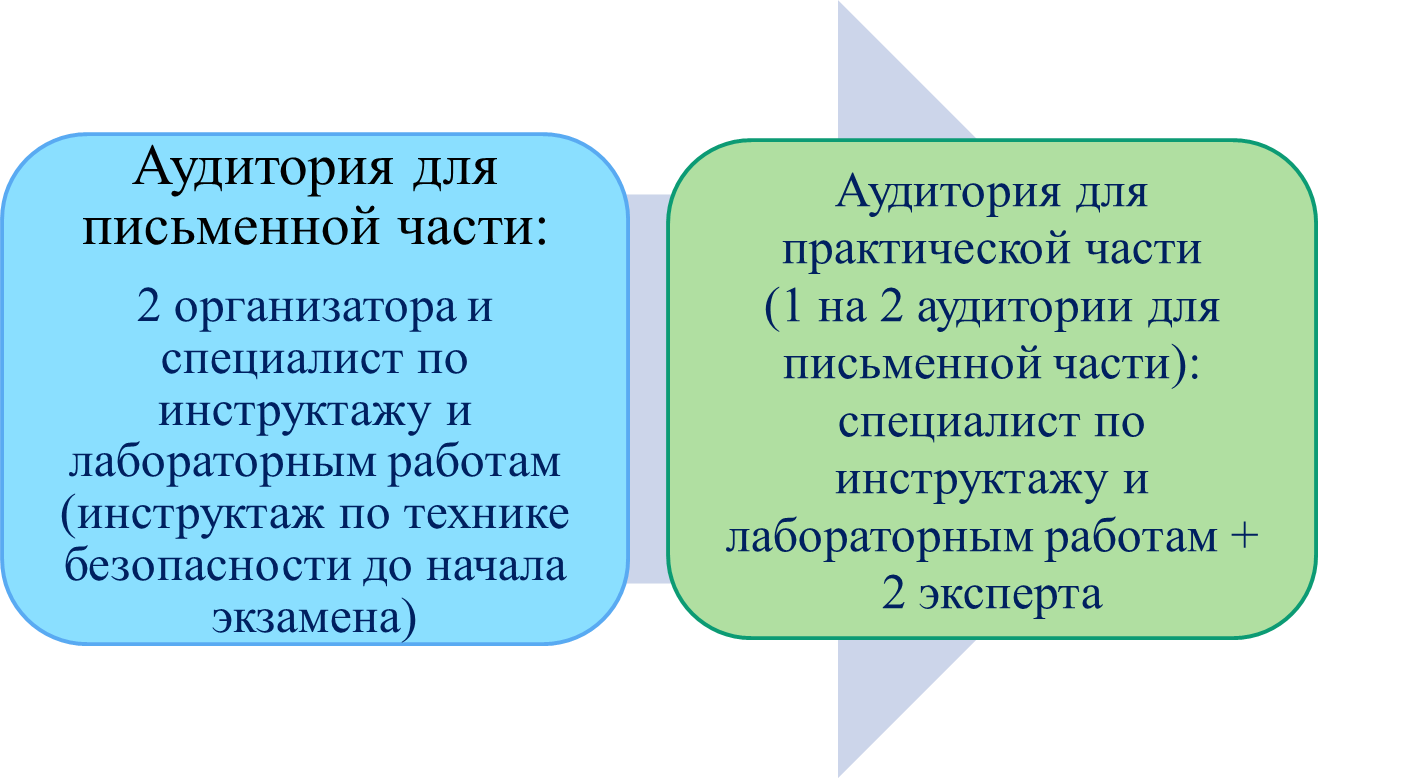 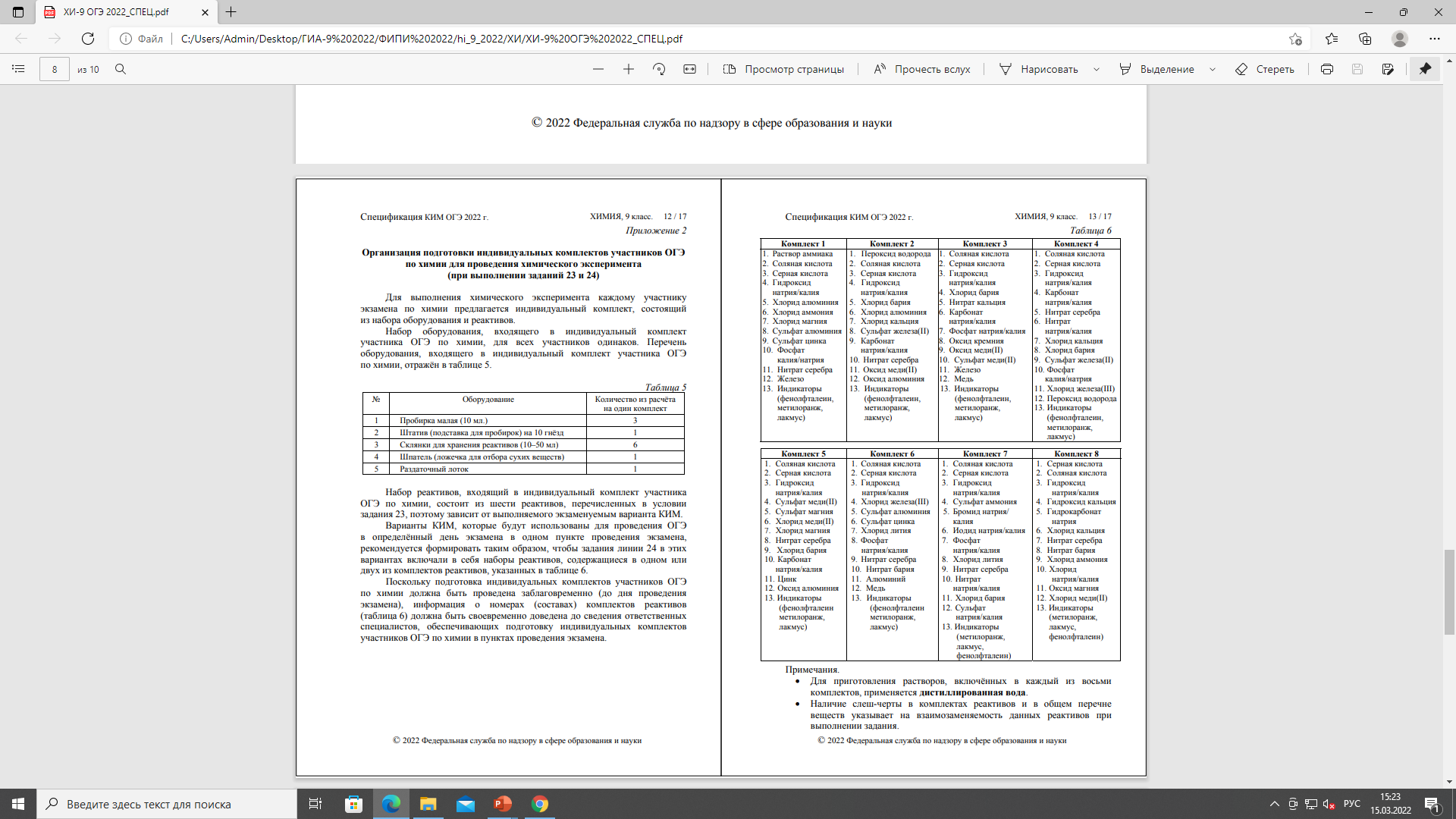 Продолжительность 
экзамена 180 минут.
КИМ по химии содержит 24 задания.
1 часть: 19 заданий.
2 часть: 5 заданий.
К выполнению задания 24 
(химический эксперимент) участник может приступать после выполнения задания 23 и не ранее чем через 30 минут после начала экзамена.
На экзамене участникам разрешается использовать  материалы 
(в комплекте с КИМ) :  
периодическая система 
 химических элементов                 Д. И. Менделеева; 
- таблица растворимости солей, кислот и оснований в воде;
- электрохимический ряд  напряжений металлов.
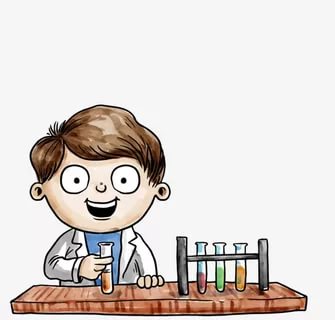 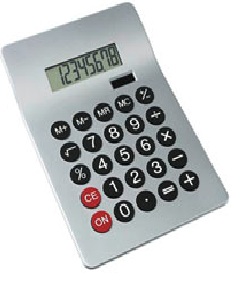 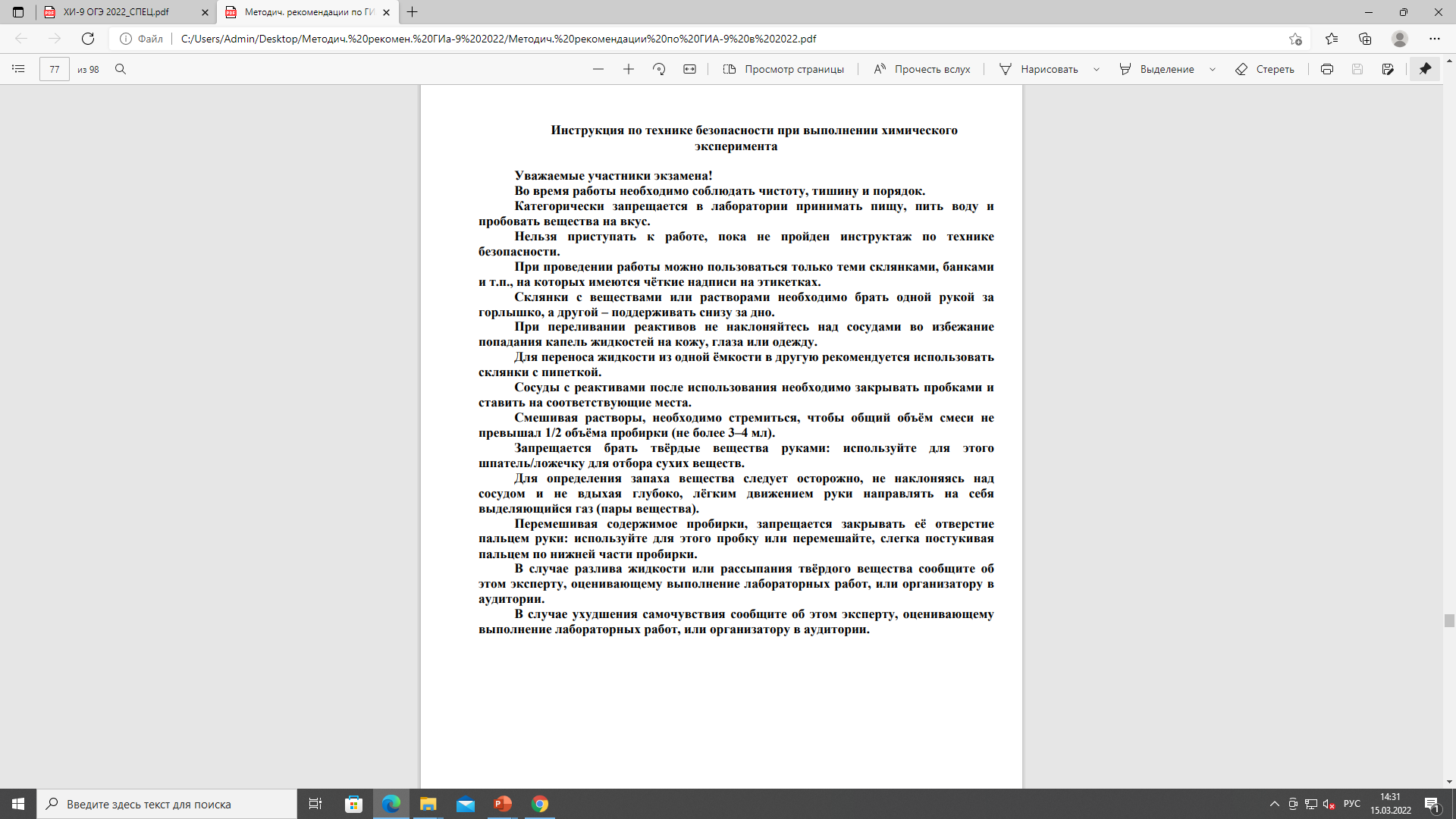 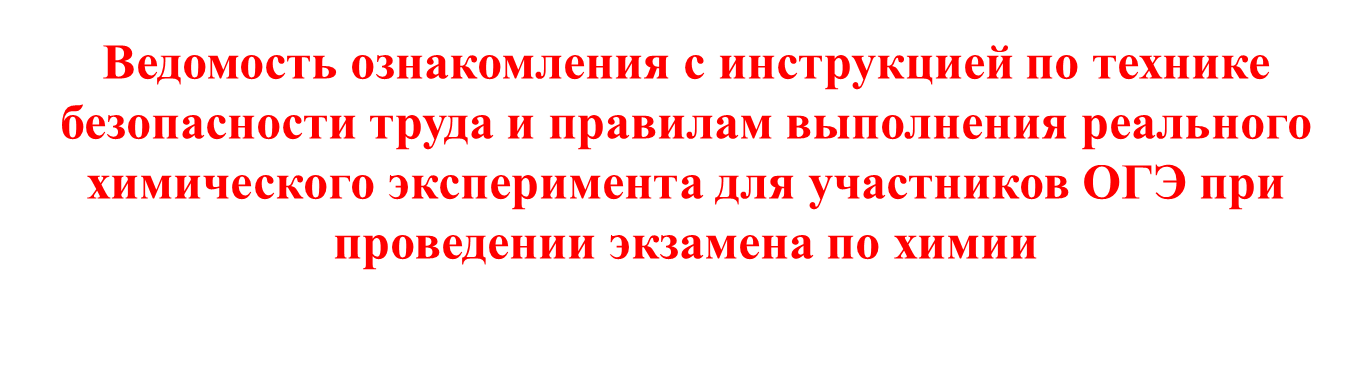 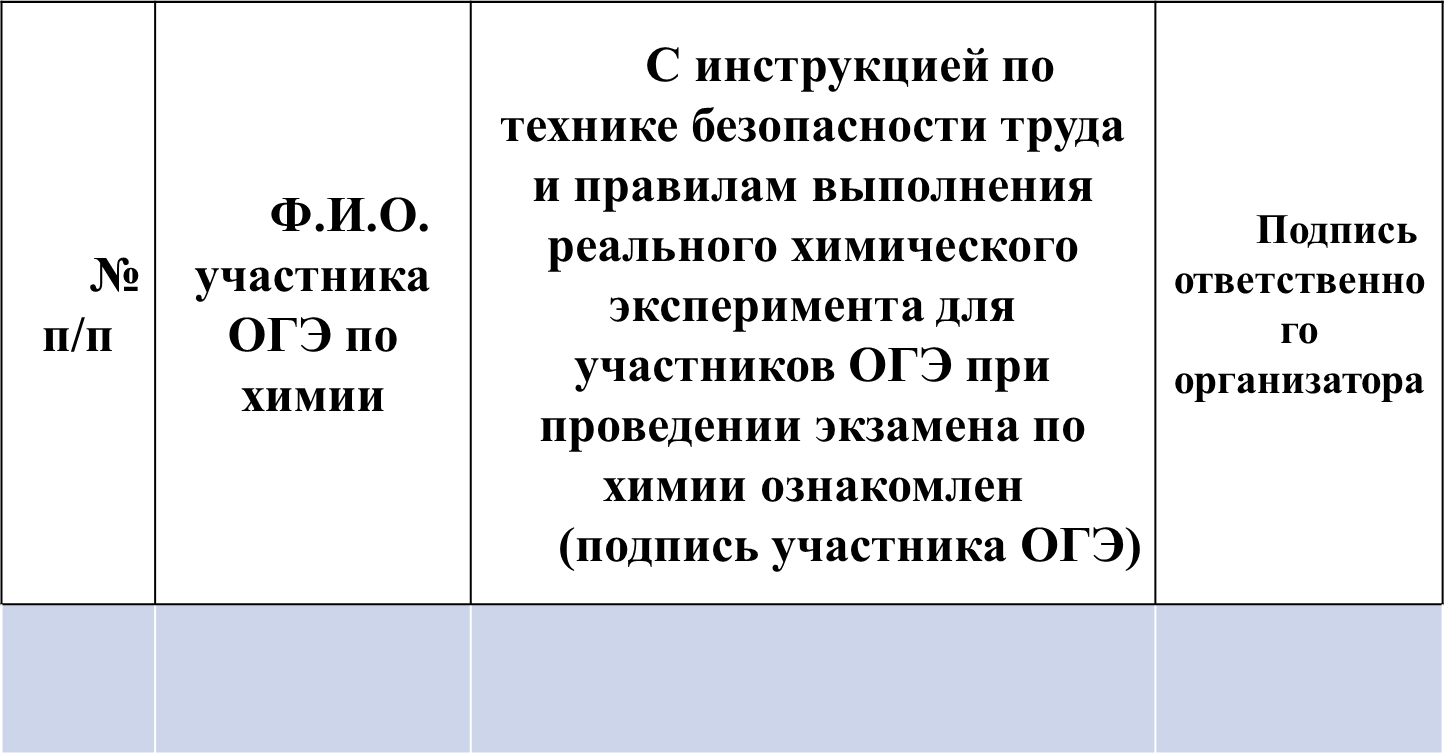 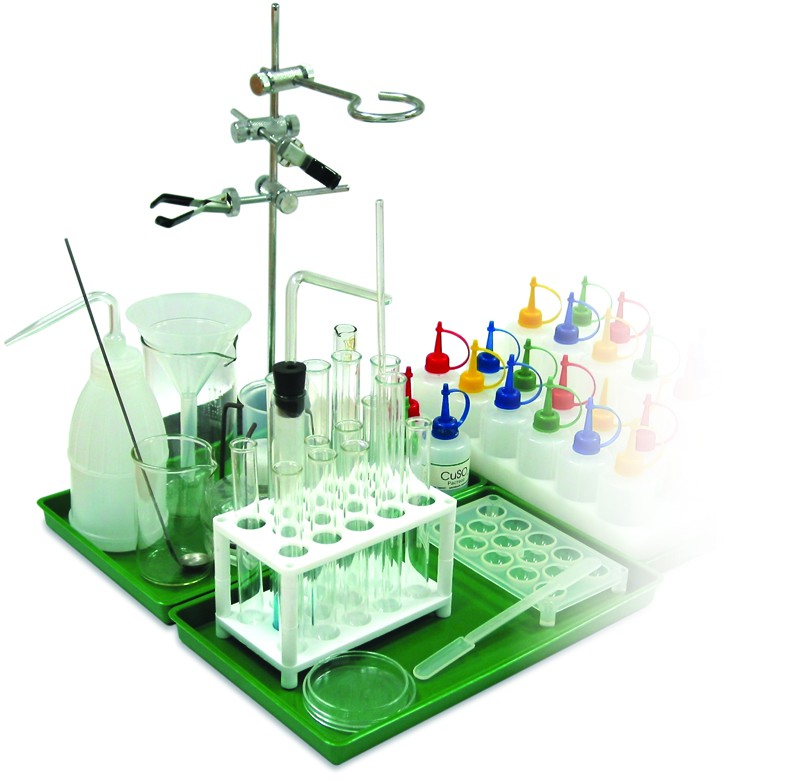 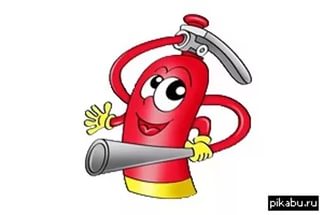 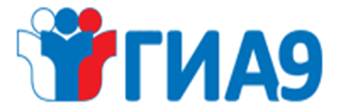 Особенности проведения экзамена по информатике и ИКТ
Продолжительность экзамена 150 минут.
 КИМ состоит из двух частей, включающих в себя 
15 заданий.  
Первая часть содержит 10 заданий с кратким ответом (рекомендуемое время - 30 минут).
Вторая часть содержит 5 заданий, которые выполняются на компьютере (рекомендуемое время - 120 минут). 
Результатом выполнения каждого из заданий 13-15 является отдельный файл.  
13.1- программа для работы с презентациями.
13.2 - текстовый процессор.
14 - программа для работы с электронными таблицами.
15.1 - использование учебной среды исполнителя «Робот» 
(при отсутствии данной учебной среды решение задания записывается в простом текстовом редакторе)
15.2 - система программирования, используемая при обучении.
Участнику предлагается выбрать 
1) 15.1 или 15.2
2) 13.1 или 13.2
Каждому участнику экзамена компьютер (ноутбук) с установленными  прикладными программами, системами программирования, которые необходимы для выполнения  практической части
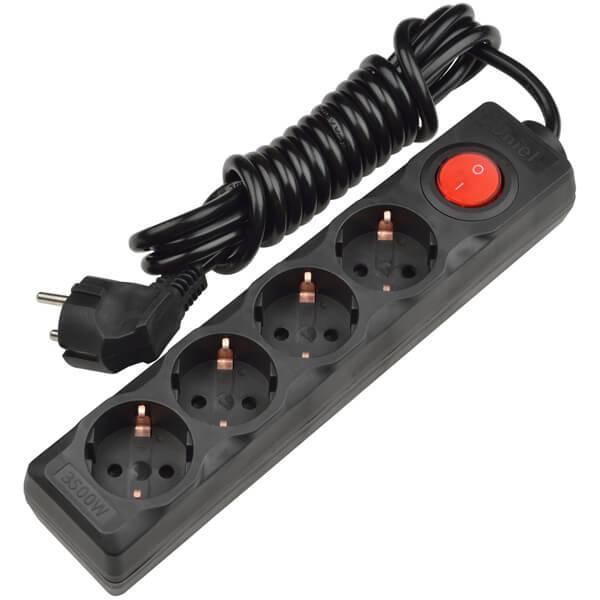 После выполнения практической части участник в бланке ответа № 2 записывает имена личных папок и файлов с выполненными заданиями второй части экзаменационной работы (Код предмета_Номер задания_Номер штрихкода из бланка ответов № 2- 1 лист).
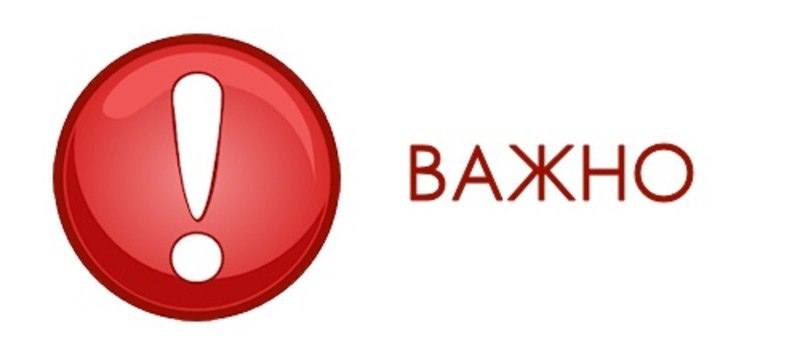 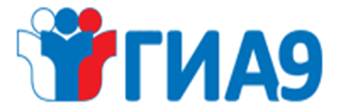 Особенности проведения
экзамена по иностранным языкам (устная часть)
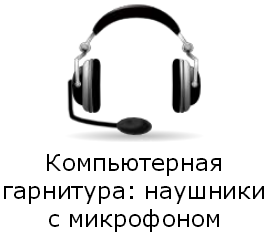 Для проведения устного экзамена 
используется два типа аудиторий
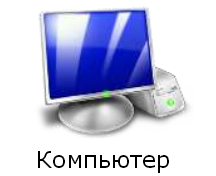 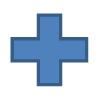 Установленная программа
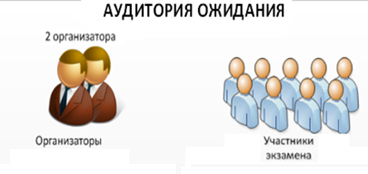 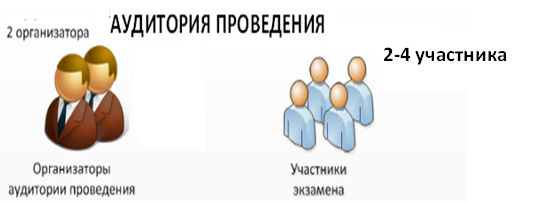 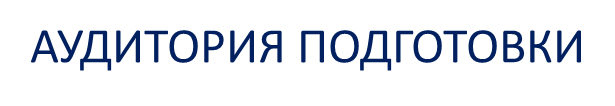 Продолжительность экзамена 15 минут.
Во время всего ответа 
участника ведётся аудиозапись. 
Участник экзамена перед началом ответа произносит на русском языке в средство аудиозаписи уникальный идентификационный номер своей работы и перед ответом на каждое из заданий номер каждого задания.
КИМ состоит из  3 заданий.  
1- чтение вслух небольшого текста научно-популярного характера  (время на подготовку - 1,5 минуты); 
2 - участие в условном диалоге - расспросе: ответить на шесть вопросов (участнику включается аудиозапись с условным диалогом, которая входит в комплект КИМ);
3 - монологическое высказывание на определенную тему с опорой на план  (время на подготовку - 1,5 минуты).
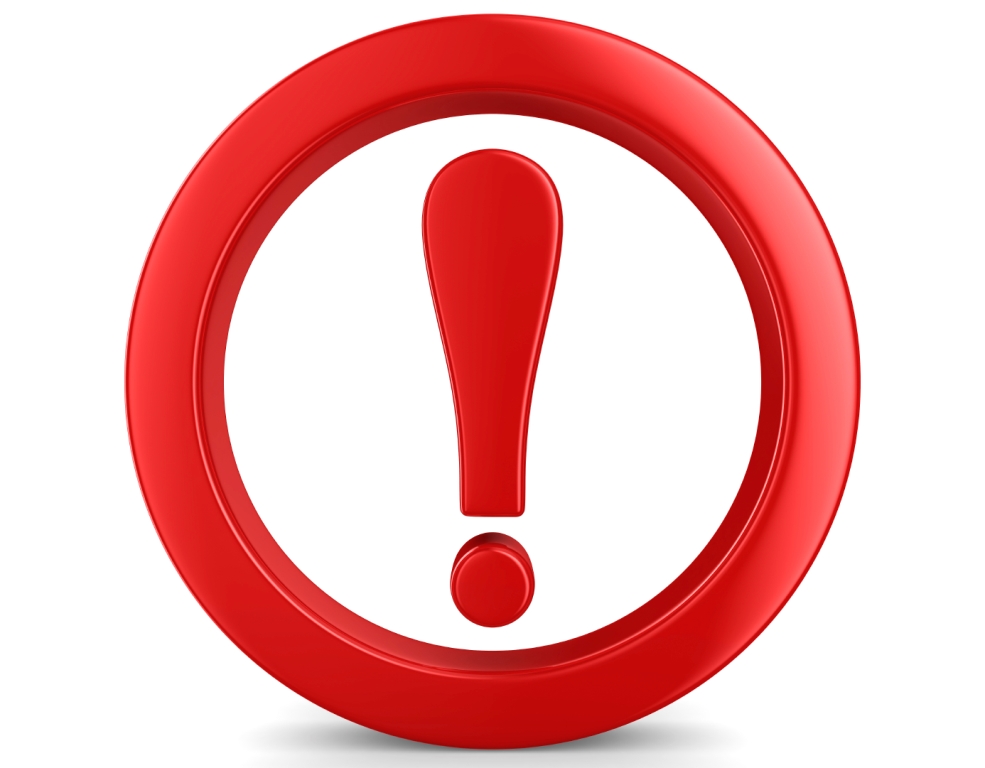 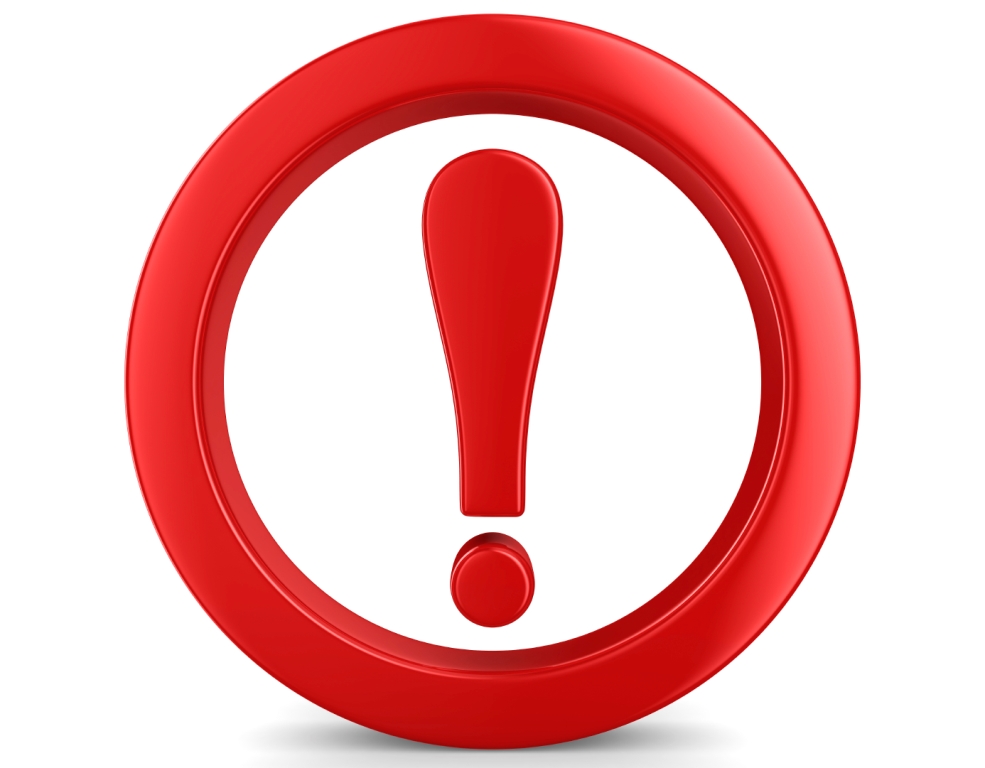 Каждый участник может прослушать аудиозапись                          (часть аудиозаписи) своего ответа и в подтверждении, что она качественная, записать в бланке ответа № 2: 
(Код предмета_Номер штрихкода из бланка ответов № 2 - 1 лист). Если произошел технический сбой, участник сдает экзамен повторно в резервные сроки.
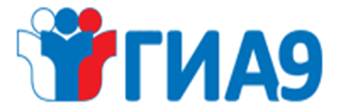 Особенности проведения
экзамена по иностранным языкам 
(письменная часть)
Особенности проведения экзамена по литературе
Художественные тексты не предоставляются индивидуально каждому участнику экзамена. Участники экзамена по мере необходимости работают с текстами за отдельными столами, на которых находятся нужные книги. При проведении экзамена необходимо подготовить книги в нескольких экземплярах для каждой аудитории. Книги следует подготовить таким образом, чтобы у участника экзамена отсутствовала возможность работать с комментариями и вступительными статьями к художественным текстам (если таковые имеются). Организатор обеспечивает равные условия доступа к художественным текстам для всех участников экзамена.
Продолжительность экзамена 120 минут.
Каждая аудитория должна быть оснащена средствами воспроизведения аудиозаписи.
КИМ состоит из четырех разделов, включающих в себя 35 заданий.  
Раздел 1 (аудирование) 11 заданий - рекомендуемое время 30 минут.
Раздел 2 (чтение) 8 заданий - 30 минут.
Раздел 3 (грамматика и лексика) 15 заданий - 30 минут.
Раздел 4 (письмо) 1 задание. Выполняется на бланке ответов № 2 - 30 минут.
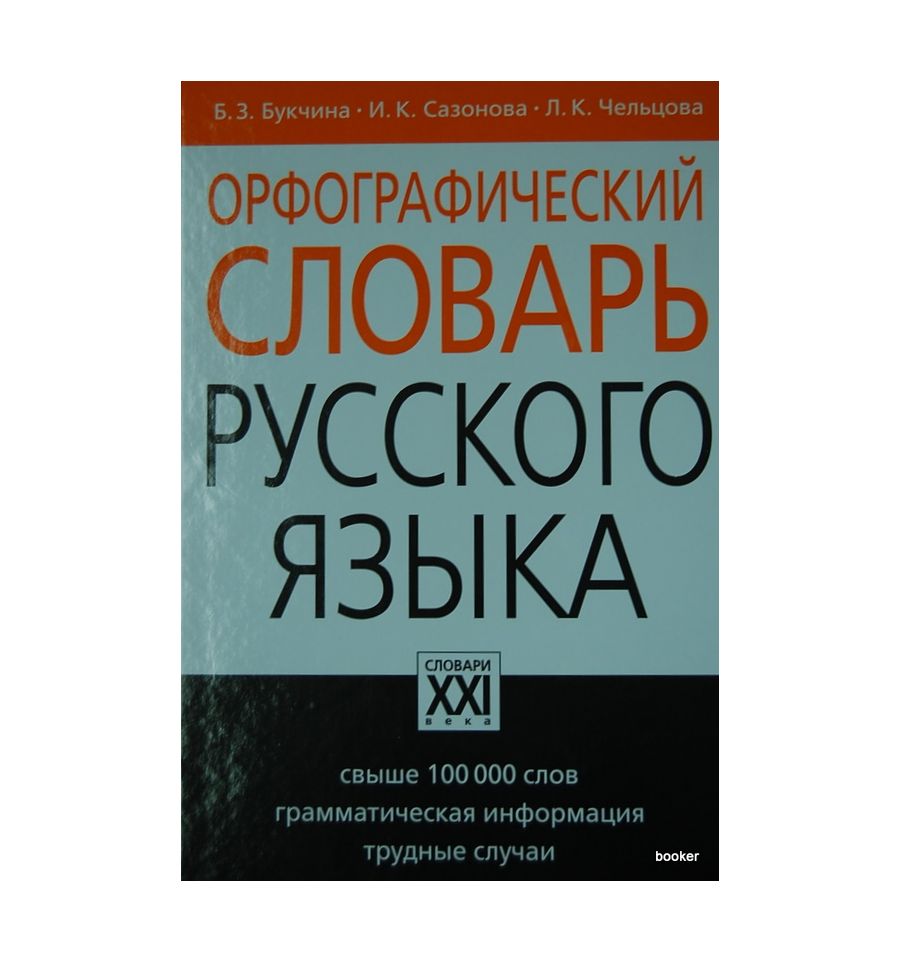 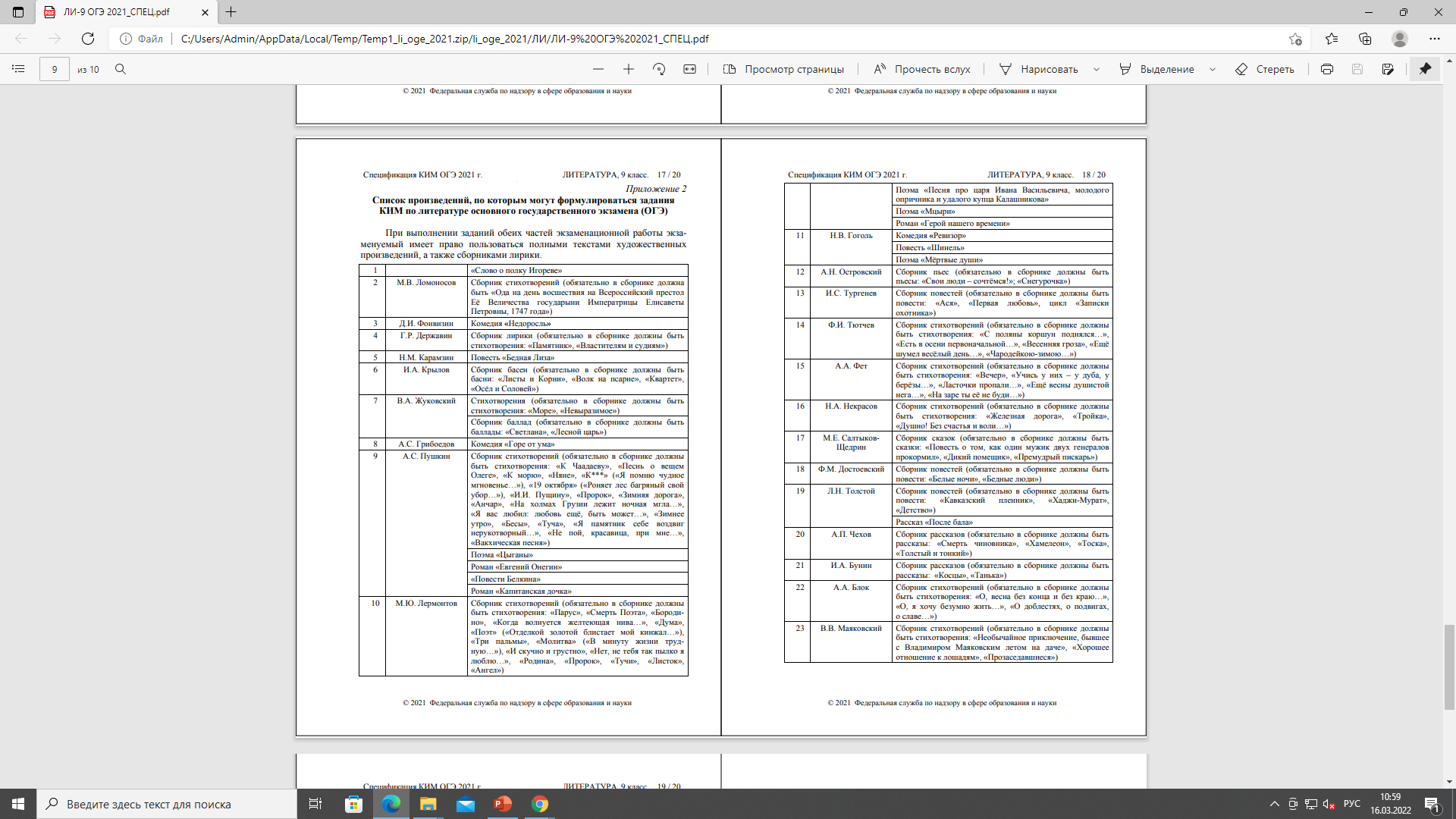 Диск с аудиозаписью для выполнения заданий раздела 1 «Задания по аудированию»  входит в комплект ЭМ, содержащихся в доставочном пакете.
Длительность звучания текста для аудирования – 1,5-2 минуты. В аудиозаписи все тексты звучат дважды. Остановка и повторное воспроизведение аудиозаписи запрещаются. Во время аудирования участники экзамена не могут задавать вопросы или выходить из аудитории, так как шум может нарушить процедуру проведения экзамена. После окончания воспроизведения записи участники экзамена приступают к выполнению экзаменационной работы.
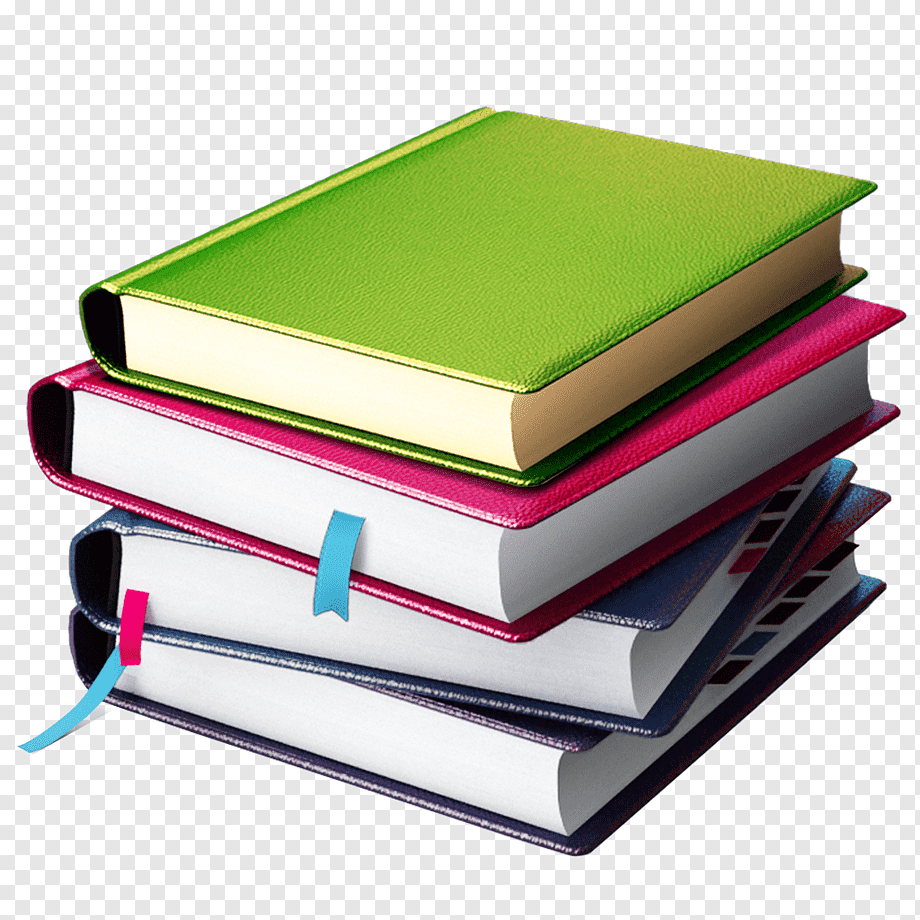 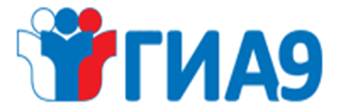 Особенности проведения экзамена по русскому языку в форме ГВЭ (письменная форма)
Продолжительность экзамена 235 минут.
Формы проведения ГВЭ
 по русскому языку в письменной форме
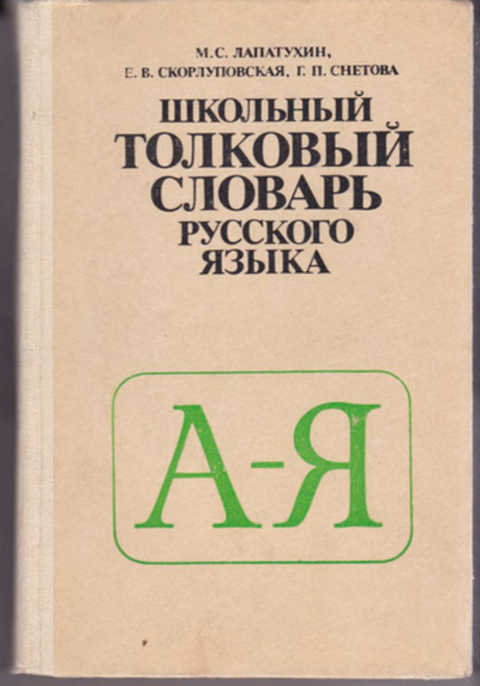 Организация работы над текстом изложения  во время экзамена  в аудитории
диктант
(для участников с РАС)
изложение с творческим заданием 
(содержит текст; творческое задание с формулировкой в виде вопроса, связанного с проблематикой текста; инструкцию для участника).
Обращаем внимание на объем работы!
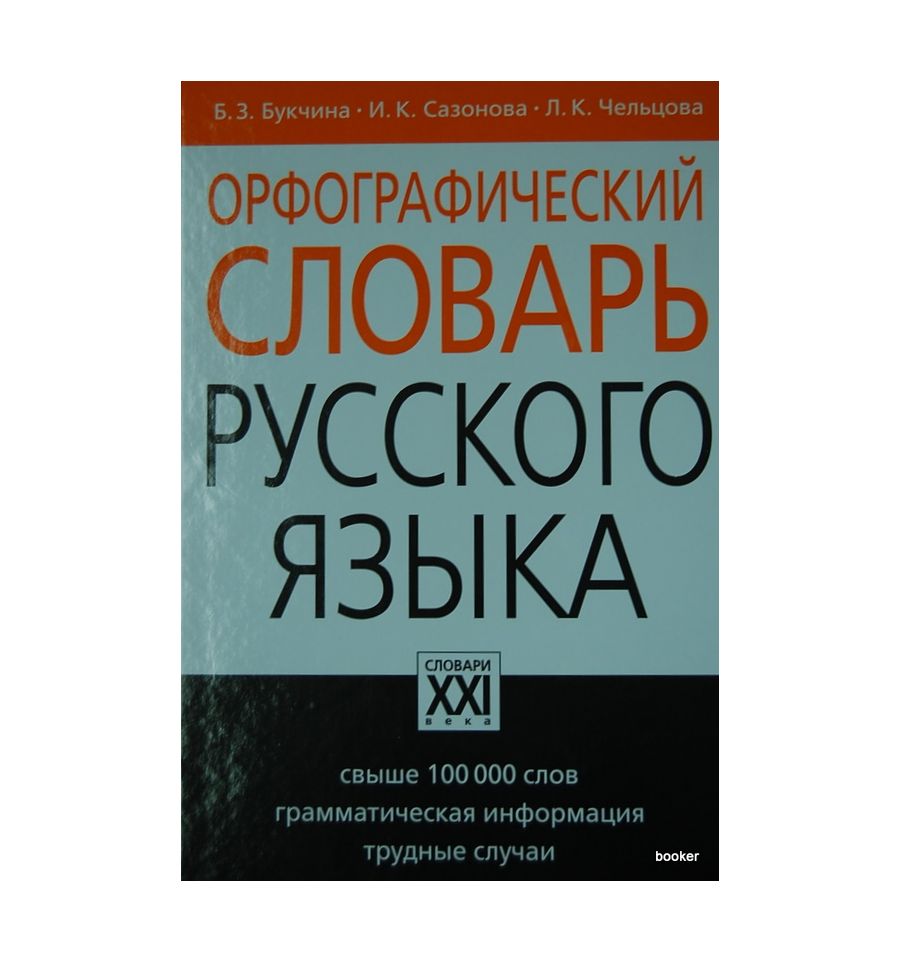 сочинение 
(4 темы разной проблематики)
Обращаем внимание на объем работы!
Творческое задание должно быть прочитано и записано 
на доске (или распечатано для каждого участника экзамена). 
При необходимости на доске записываются имена 
собственные, упомянутые в тексте изложения.
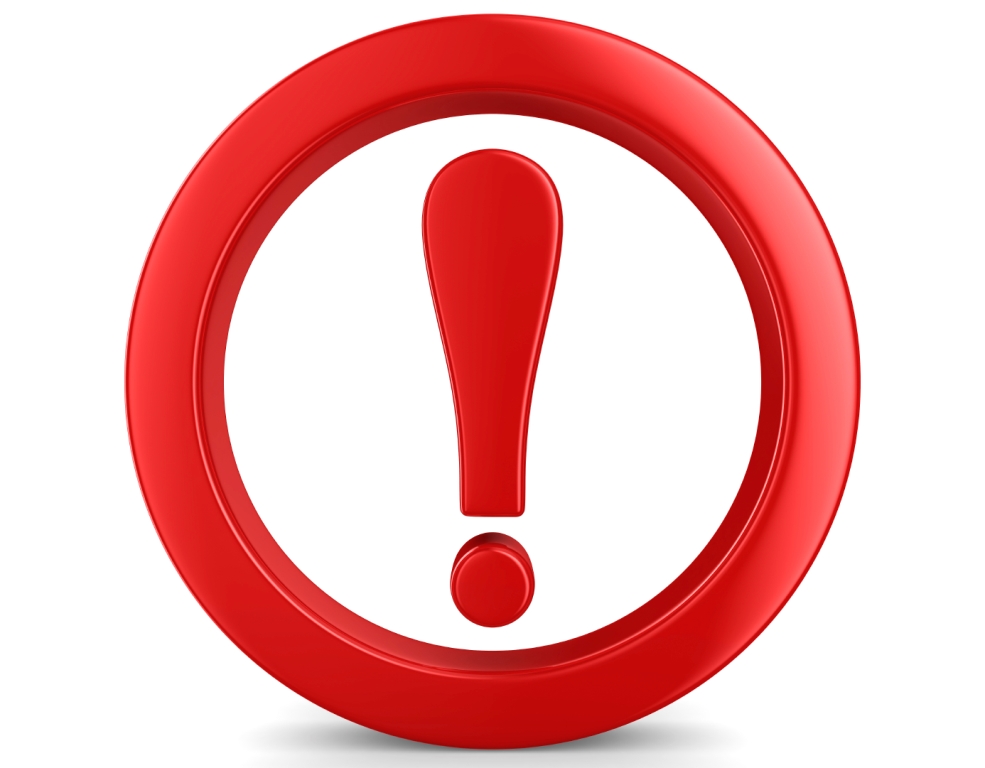 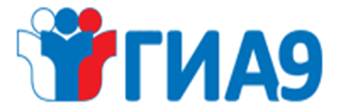 Виды ЭР ГВЭ-9 по русскому языку (письменная форма)
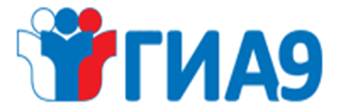 Особенности проведения экзамена по математике в форме ГВЭ (письменная форма)
Продолжительность экзамена 
      235 минут.
Как оформить работу прописано в инструкции к ЭМ ГВЭ! 
 Справочные материалы в индивидуальном комплекте участника!
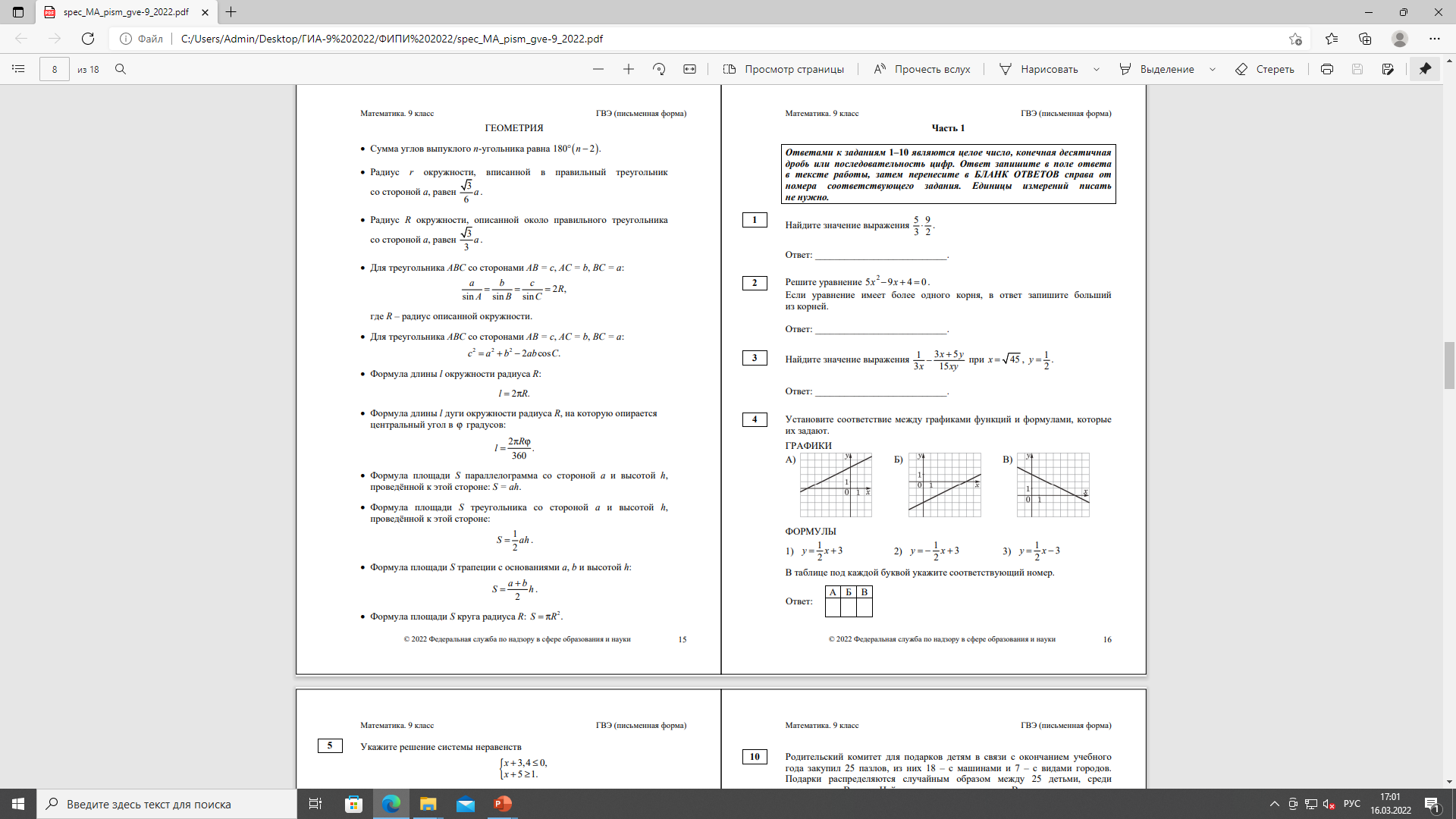 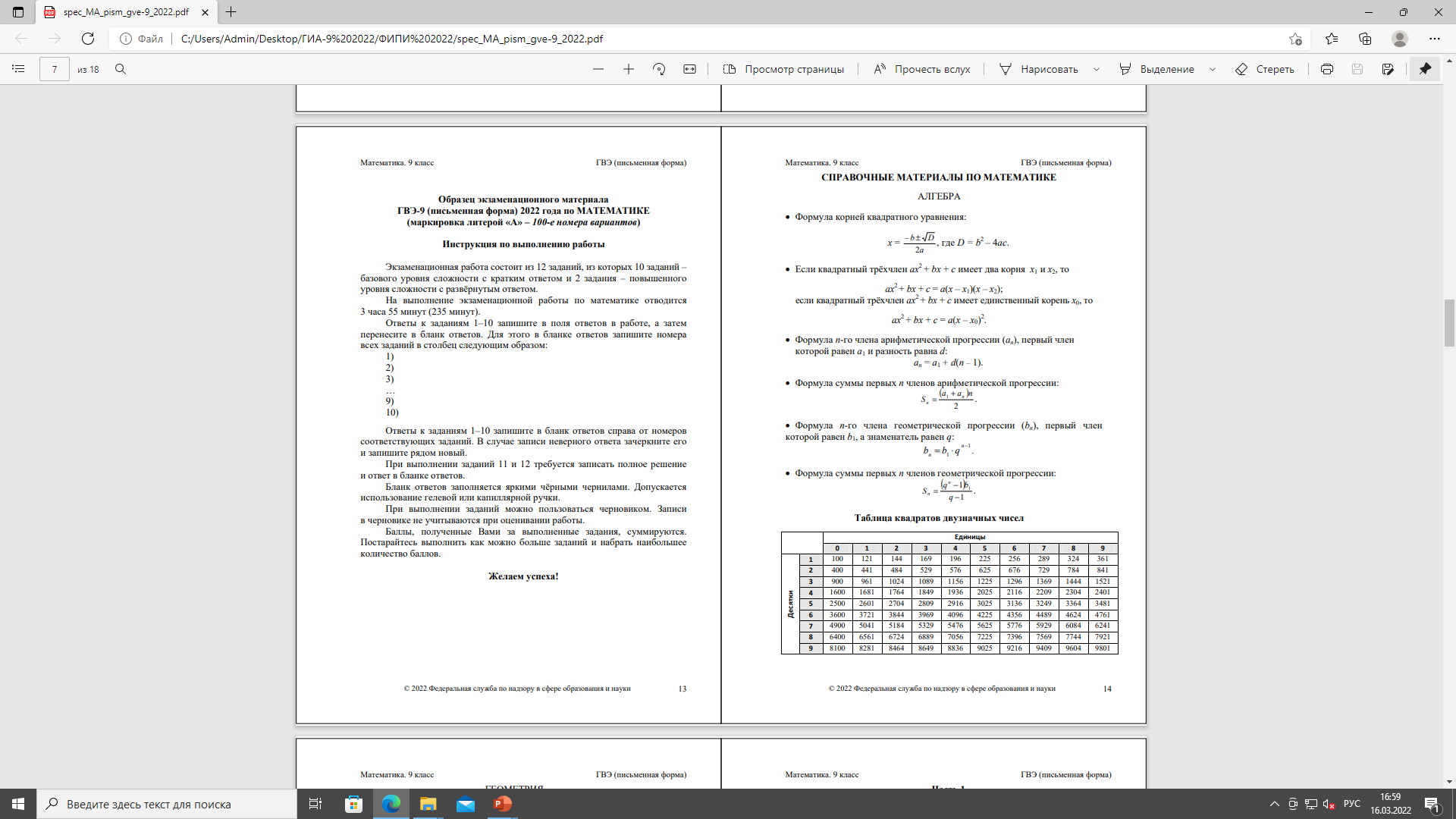